Зрительные диктанты
Тает снег. 
Идёт дождь.
 Небо хмурое. 
Коля заболел. 
Запели птицы.
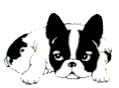 Поле опустело.
 Трещат морозы. 
Я ищу землянику.
 В лесу росла ель.
 Наступила осень.
Дни стали короче. 

В лесу много берёз. 
Прилетели птички. 
Ярко светит солнце. 
Лида вытерла доску.
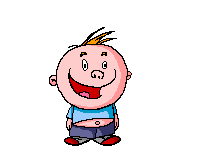 Весело бегут ручьи. 
Подул резкий ветер. 
Зоя прилежно учится. 
Дятел долбил дерево. 

Я хочу посадить цветы.
Иней запушил деревья. 

Без воды цветы вянут.
 
Пролетело жаркое лето. 
Возле дома посадили ель. 
Солнышко светит и греет.
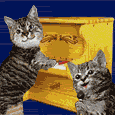 Федя решил задачу у доски. 
Загорелась в небе зорька. 
На деревьях сверкал иней. 
Город Волгорад стоит на Волге. 
В лесу собирают землянику.
Зимой река покрылась льдом.
 Мальчик подарил маме цветы.
 Крестьяне работают на лугу. 
Дежурные стёрли пыль с доски.
 Из короба выбрались цыплята.
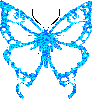 Мы жили возле берёзовой рощи.
 Небо покрылось серыми тучами. 
Дети посадили во дворе акацию. 
Бабушка купила внуку букварь. 

Землю согрело тёплое солнышко.
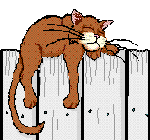 Моя сестра работает на фабрике.
 Ласково грело весеннее солнце.
 Идёт проливной дождь. 

Мы любим наш Волгоград.
Береги учебные вещи.
У Андрея чистая тетрадь. 
Помогай своему товарищу.
 
Воды морей солёные на вкус. 
Наша страна борется за мир. 
Эти мальчики - весёлые ребята.
Дети ходили в лес за грибами. 
Началась большая перемена.
 Мальчики - будущие отличники. 
Красивы улицы нашего города. 
Москва - столица нашей Родины.
Школьники поливают саженцы. 
Депутаты съехались на съезд. 
Надо быть честными и правдивыми.
 
Звёзды сияют на башнях Кремля.
 Летом наша семья жила на Волге.
Весело колосится густая рожь. 
Поля запорошило белым снегом.
 Мы читали интересный рассказ. 
Учёный много и упорно работал.
 Новые дома растут очень быстро.
Из машины вышел Владимир Васильевич.
 Мальчики принесли сухих веток. 
В поле поспевают рожь и пшеница. 
Молодёжь приехала на стройку. 
Дети всех стран хотят жить в мире.
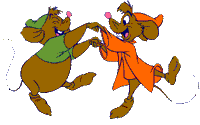 Свежий ветерок повеял прохладой. 
Сверкнула молния, и загремел гром. 
Давно скосили луга и поля фермеры.
 Белка взобралась на верхнюю ветку. 
Солнце светило ярко, и дети купались.
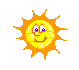 Весь народ гордится героями космоса. 
Дедушка Иван пасёт большое стадо. 
Люблю я в поле встречать восход солнца.
 Поднялась за рекой большая серая туча.
 В далёкой тайге живут охотники.
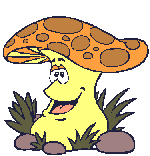 Все радовались встрече с космонавтами. 
Разведчики отправились в опасный путь. 
Дружная семья и землю превратит в золото. 

Обувь всегда необходимо очищать от пыли. 

Зацветёт, зазеленеет наш весёлый огород.
Меж редеющих верхушек показалась синева.
 Хороши привольные широкие степи Украины.
 На смелого собака лает, а трусливого кусает.
 Нам велит трудиться школа, учит этому отряд.
 Наш народ хочет жить в мире со всеми народами.
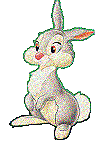 В тайге водятся хищные животные: волки, рыси.
 Сквозь волнистые туманы пробирается луна. 
Школьники готовятся к новому учебному году.
 Много работы в школьном саду ранней весной.
 На берегу моря раскинулся лагерь отдыха.
Скоро небо покроется тучами, заморосит дождь.
 Однажды в студёную зимнюю пору я из лесу вышел.
 Пробилась из-под земли вода, и родился родничок.
От города в тайгу строители проложили шоссе.
Цветы были не знакомые, похожие на колокольчики.
Прохладная вода хорошо освежает уставших ребят.
 Играют волны, ветер свищет, и мачта гнётся и скрипит. 

Победа над врагом наполнила грудь воина счастьем.
 
Каждый день тысячи людей въезжают в новые квартиры.
 Школьники выращивают мандарины, лимоны, апельсины.
По лесной заросшей тропе осторожно идёт пограничник. 
Начальник подошёл к окну и увидел за ним строящийся дом. 
Наша страна живёт в мире и дружбе с другими народами. 
Часть Сибири покрыта крутыми и обрывистыми горами.
По нашему краю течёт красивая полноводная река Волга.
Презентацию подготовила Минеева Е.В., учитель начальных классов
высшей квалификационной категории МКОУ «Береславская СОШ».